PSYC 121, Week 2
Hello again!
Module exercises and activities
Last week:
Rolling dice (why?)
Starting up RStudio
Teaching data survey

Support signposts
Video resources (within the lab handbook)
David Howell book

Prep
Complete lab prep (learnr tutorial)

This week
Working with files
basic descriptive statistics in R
plots of distributions
Wisdom from a student who was in your shoes as a first year learning R
“I think my advice for r when starting out is to keep your files organised, save your scripts, and label all your chunks of code so that you start building a foundation of scripts you can dip in and out of when you are stuck”
Measures of central tendency (CT)
mean, median, mode

some CT measures are influenced by outliers more than others
in symmetrical distributions (i.e., normal) the 3 measures are all the same
in skewed distributions, the 3 CTs are not the same but have a definite order
[Speaker Notes: Briefly define the different types of CT (we cover this in the lecture so no need to go into too much detail)
Those influenced more by outliers: mean and to a lesser extent the median

Skewed distributions: 
Negatively skewed: mean < median < mode
Positively skewed: mode < median < mean]
measures of central tendency (CT)
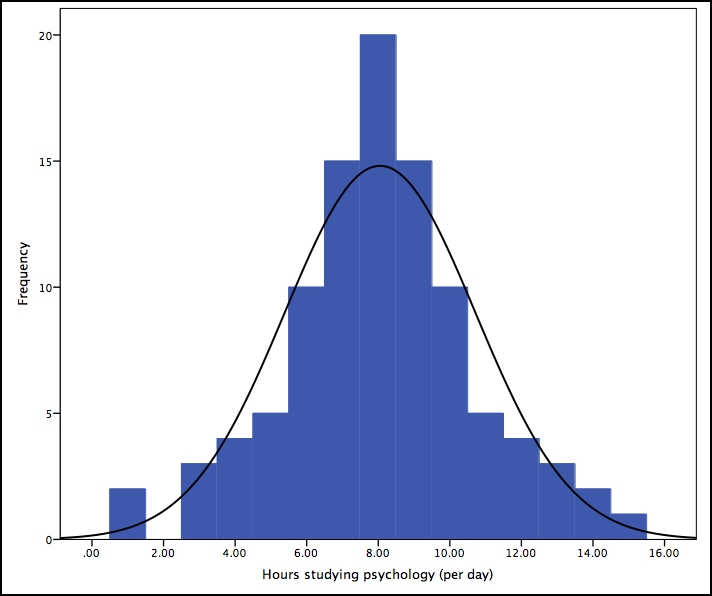 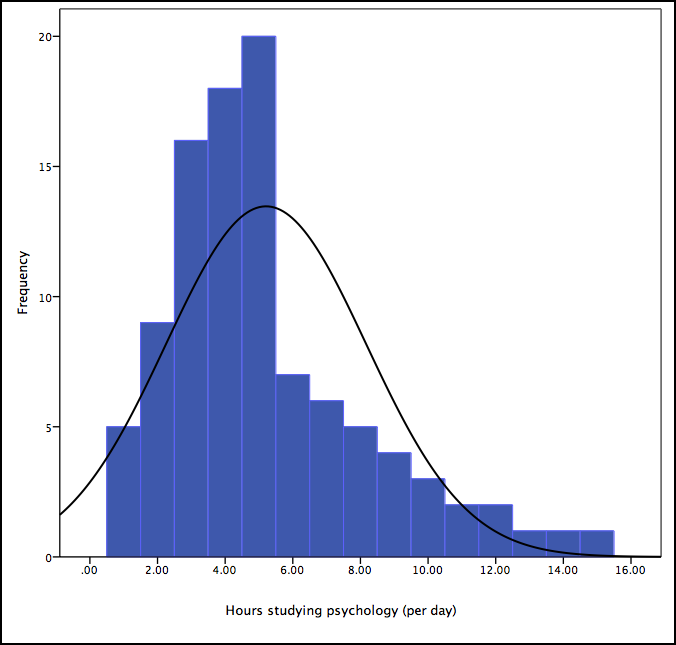 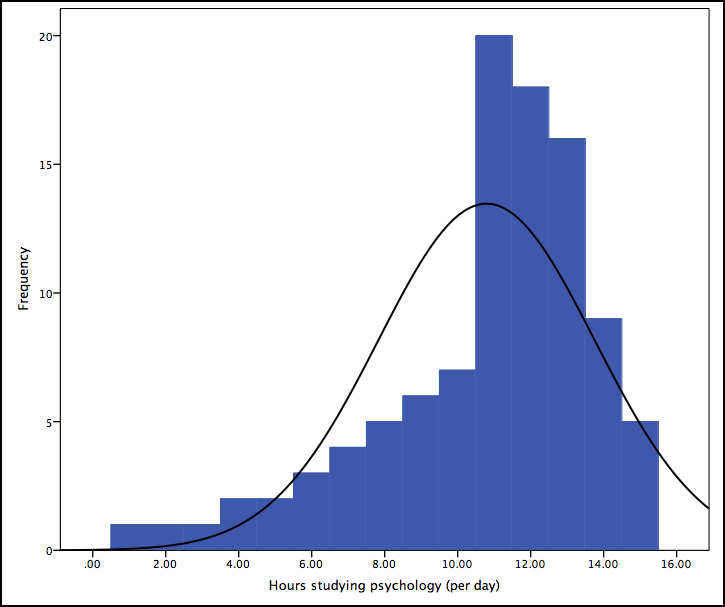 Mode
Mean
Mean
Mode
Median
Median
Median
Mode
Mean
[Speaker Notes: Briefly define the different types of CT (we cover this in the lecture so no need to go into too much detail)
Those influenced more by outliers: mean and to a lesser extent the median. Essentially the mean gets pulled into the tail of the distribution.

Example figures are given. In distributions with a bigger range (this one only goes from 1-15) you’re likely to see a bigger spacing between the three measures. That is, the mean will be a lot higher/smaller than the other two measures of CT

Skewed distributions: 
Negatively skewed: mean < median < mode
Positively skewed: mode < median < mean]
From ideal data to more real data
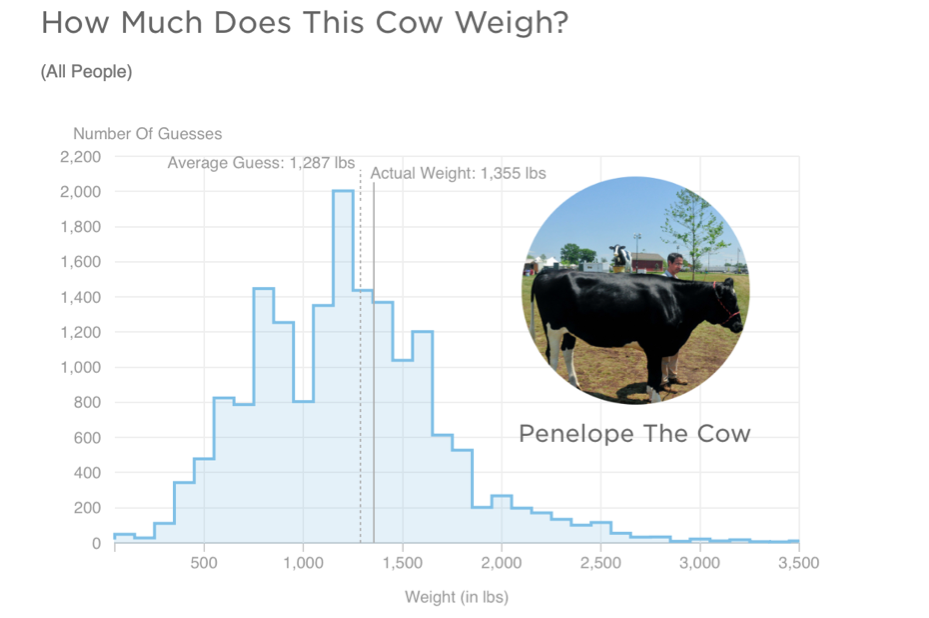 Lab tasks
Load in the specific week 2 teaching dataset from the “week_2.zip” file
Answer the labsheet questions
Check your answers if you are not sure
Why spend time on graphs in PSYC121?
(A) Understanding variability (see analysis lecture)
(B) So as to avoid ‘graph crimes’ …
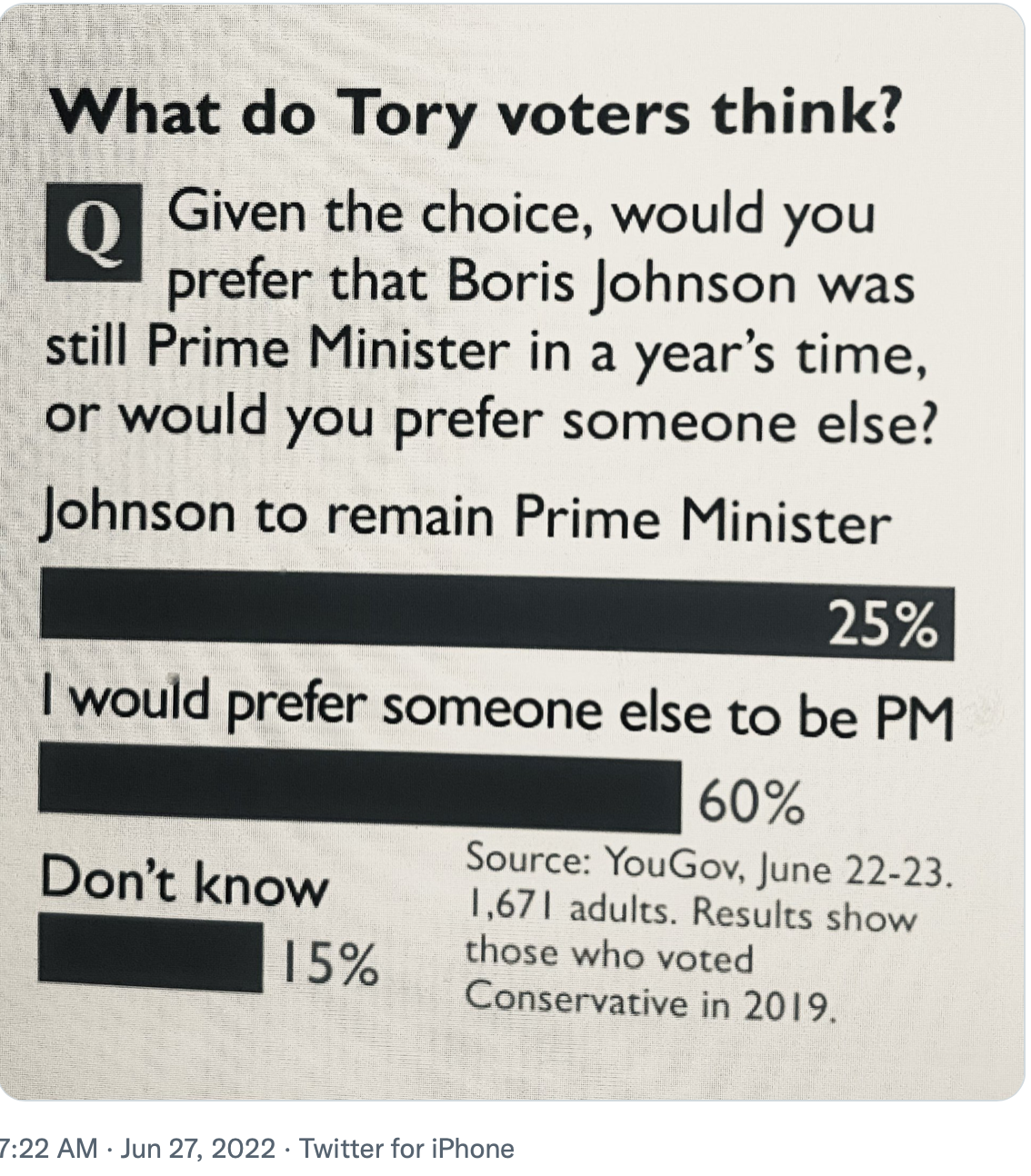 Exhibit A(The Times)
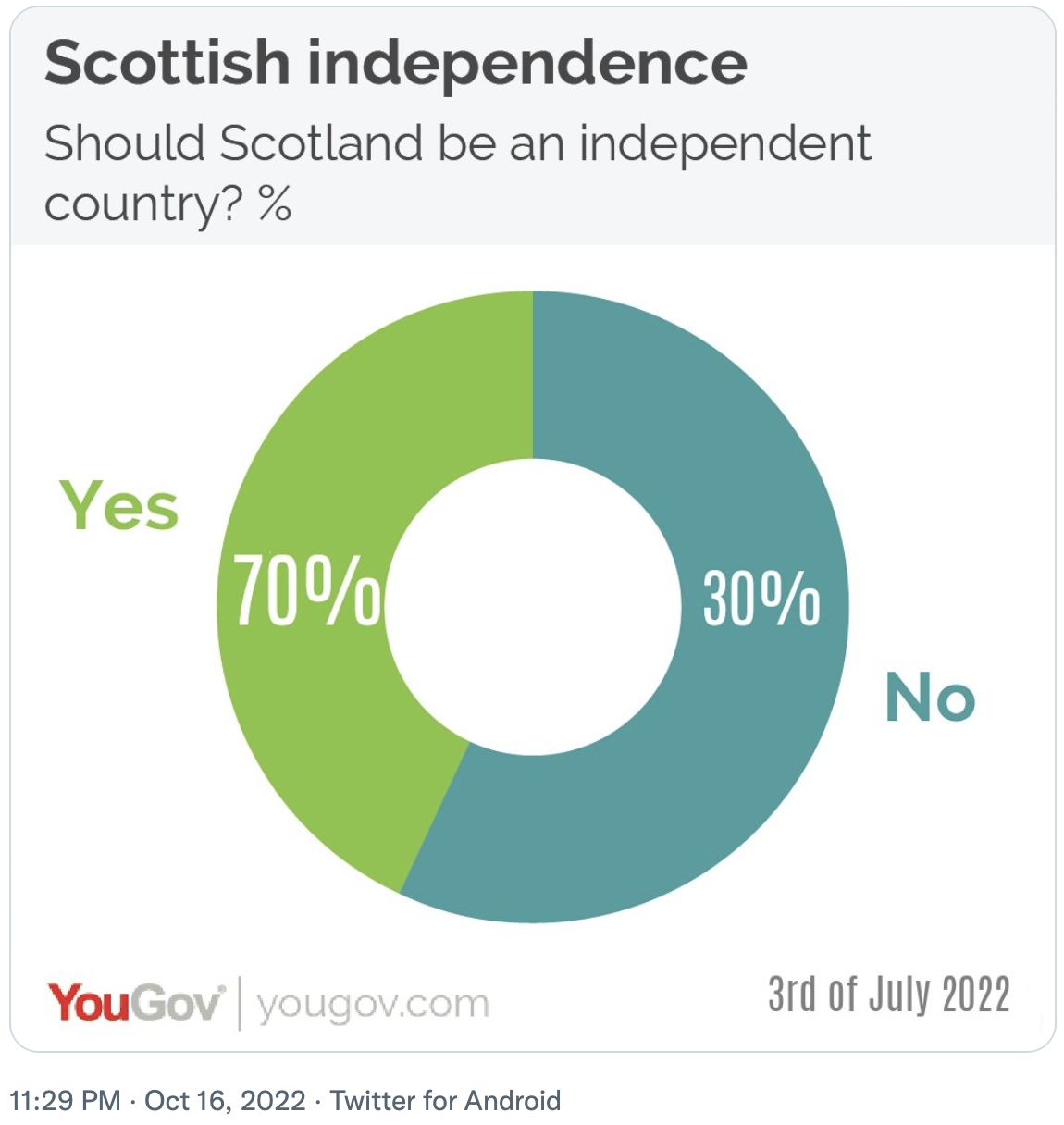 Exhibit B